The Laser Interferometer Space Antenna: Millihertz gravitational wave science
John Baker, NASA/GSFC
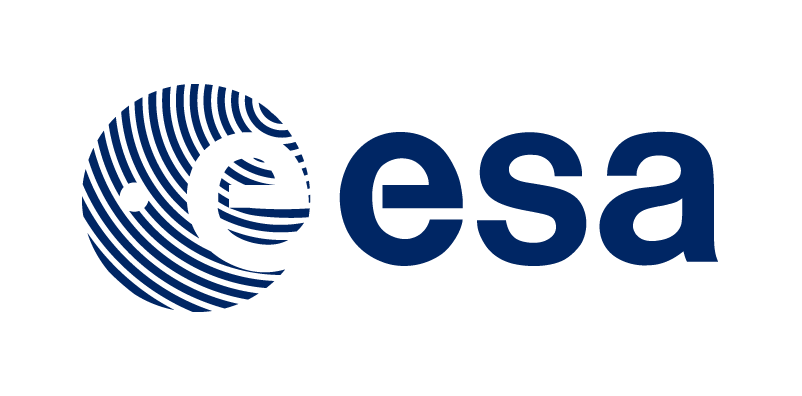 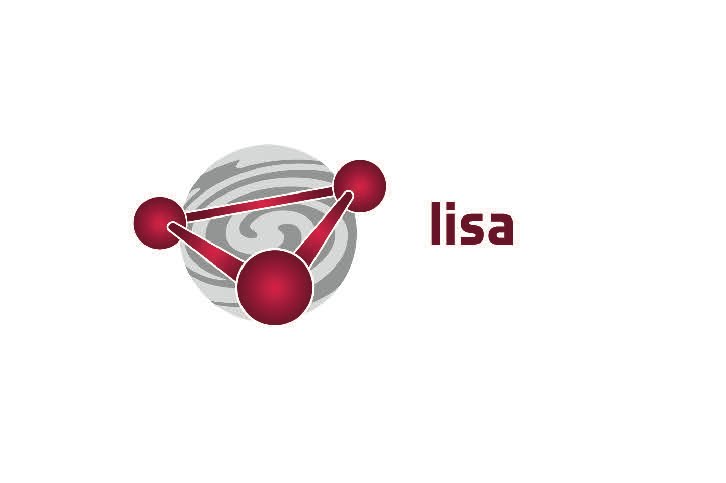 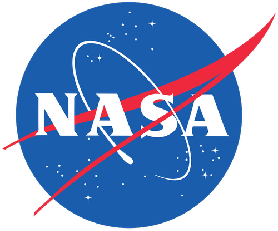 GWADW 2018
Gridwood, AK - 13 May 2018
Stronger gravity
Numerous sources
LISA: Opening the millihertz band
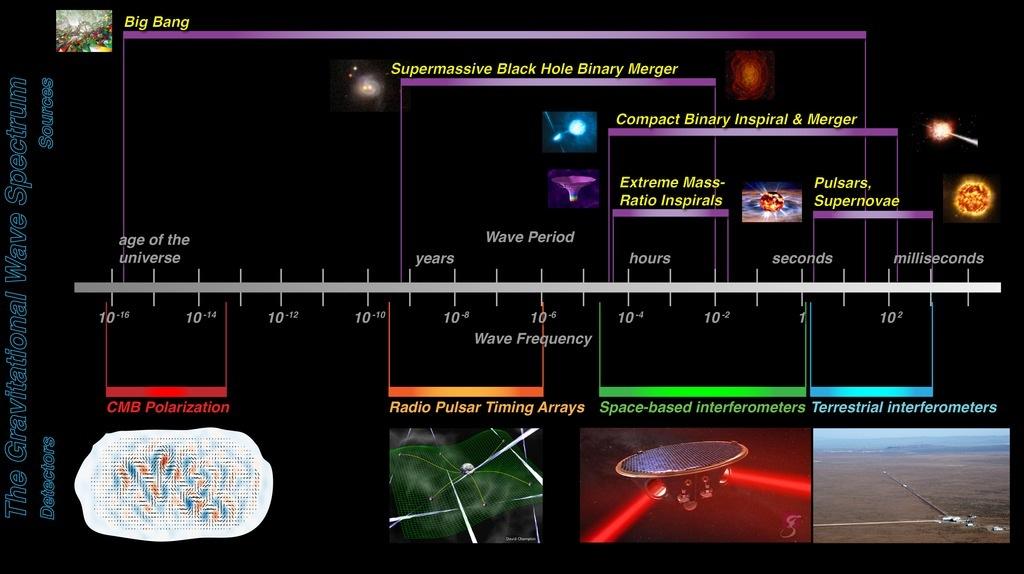 ‹#›
[Speaker Notes: Adapt for experts]
LISA science in milli-Hz band
Science Objectives:
Trace the formation, growth, and merger history of massive black holes 
Explore stellar populations and dynamics in galactic nuclei 
Test General Relativity with observations 
Probe new physics and cosmology
Survey compact stellar-mass binaries and study the structure of the Galaxy
Credit: M. Hewitson / LISA Consortium
LISA is sensitive to signals above dashed V-shaped curve
‹#›
[Speaker Notes: Structure talk more on these top level sci obj.
Need more on Trace formation growth….
Need more on Stellar populations]
Trace the formation, growth, and merger history of massive black holes
‹#›
Source: LISA Mission Proposal.  Note actual mission science requirements may evolve.
‹#›
Massive Black Hole Binaries
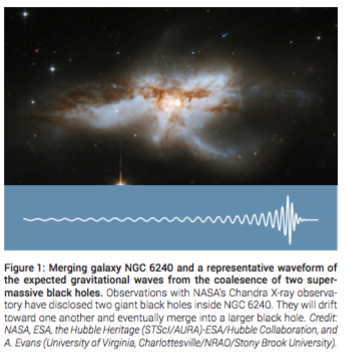 Sources
Mergers of BHs with mass of 104 ~ 107 M☉ 
Measurements
~102 detections w/ 10≲ SNR ≲ 104 
parameter accuracy scales w/ SNR
0.01% ≲ δM/M ≲ 1% , 3% ≲ δD/D ≲ 10%
0.01% ≲ δΧ/Χ ≲ 1%, 10 arcmin2 ≲ δA ≲ 10 deg2
Science
BH merger history over cosmic time
Origin of BH seeds
Precision tests of general relativity
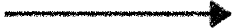 ‹#›
Modeling MBH binary astrophysics
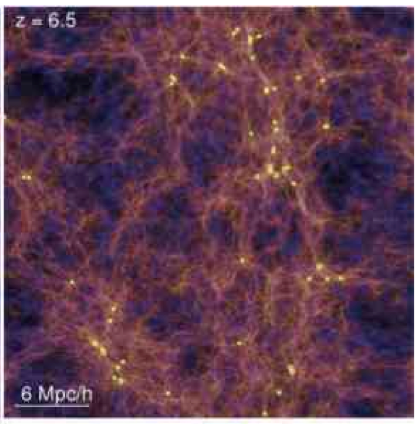 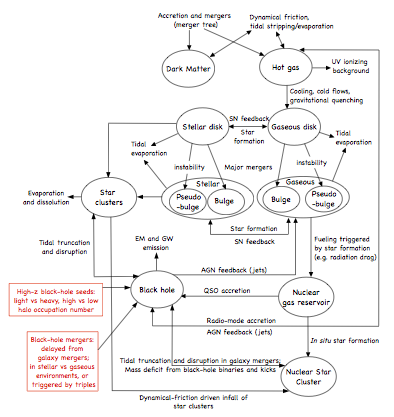 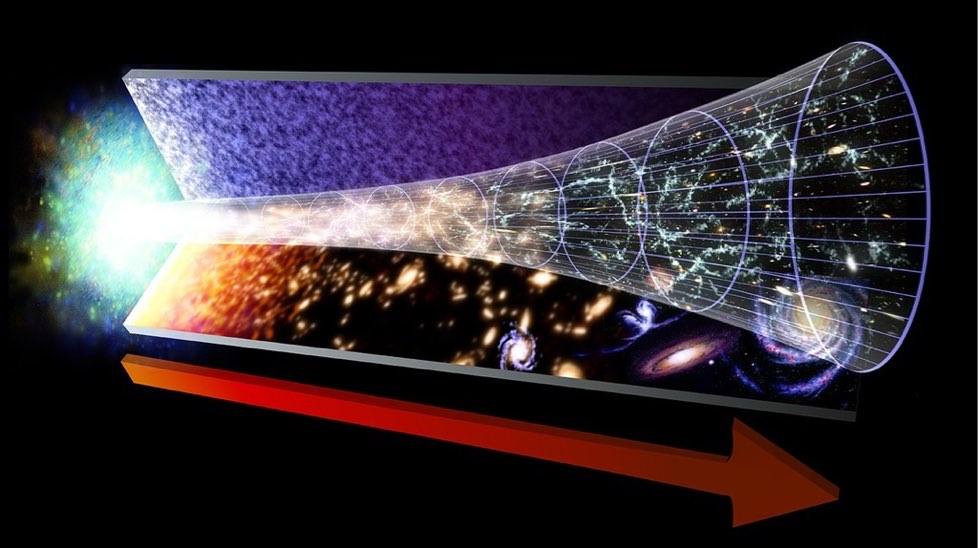 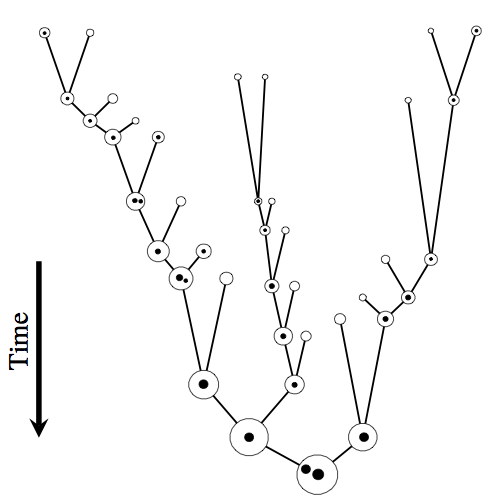 Trace the formation, growth, and merger history of MBHs
Contours: LISA Sensitivity
Tracks: formation of MBH systems
purple: from large seed to z~6 quasaryellow: from Pop III seed z~6 quasarred: to 109 M☉ in giant ellipticalgreen: to Milky-way like MBHcircles: merger events
Example LISA measures: 
masses    -err < 5% for at z~9 for 104 < M < 106 M⊙spins    -err < 0.1 for at z~3 for 105 < M < 106 M⊙distances    -err < 20% at z ~15 for 105 < M < 106 M⊙
A proposed
future
ground-based
instrument
Credit: N. Cornish, M. Hewitson, and the LISA and ET Teams. Created for the Gravitational Wave International Committee (GWIC). Tracks as in Gravitational Universe science theme document (2013)
‹#›
Explore stellar populations and dynamics in galactic nuclei
‹#›
Source: LISA Mission Proposal.  Note actual mission science requirements may evolve.
‹#›
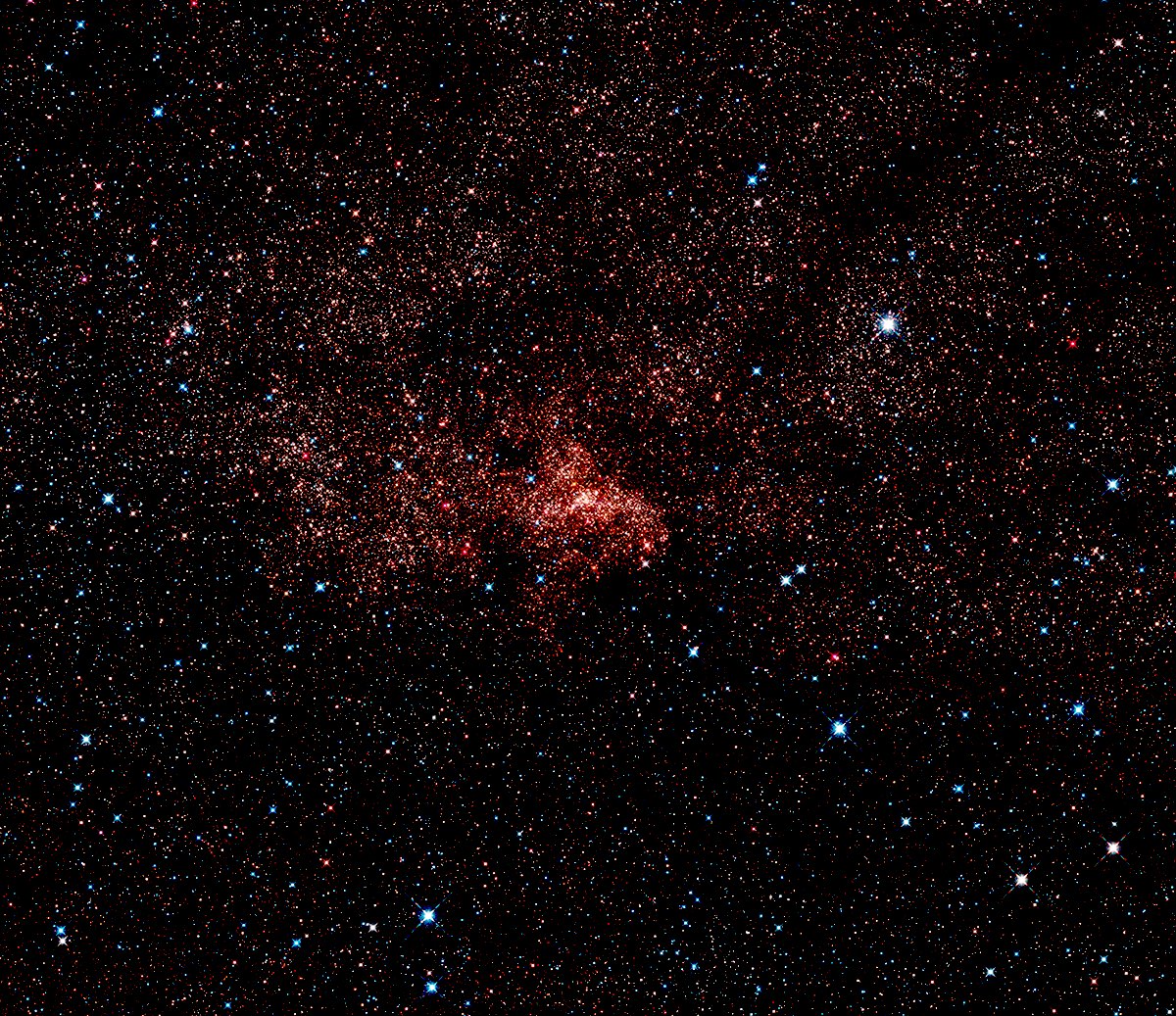 Extreme Mass Ratio Inspirals
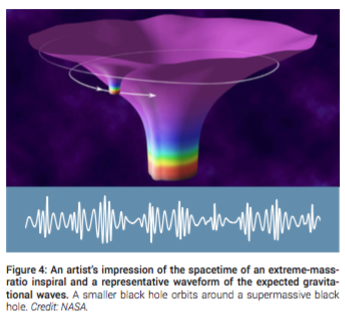 Sources
Stellar remnant BHs captured by MBHs in nuclear clusters
Mass ratio of 1000:1 or greater (difficult modeling & analysis)
Measurements
Uncertain rates: 1yr-1 ≲ REMRI ≲ 1000 yr-1 
Rough extrinsic parameters (δD/D~10%, δΑ~10deg2)
Exquisite intrinsic parameters (δM/M ~ 0.01%, δΧ/Χ~0.01%, etc)
Science
Demographics of stellar remnant BHs in nuclear clusters
Precision MBH measurements.
Precision tests of general relativity
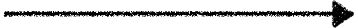 ‹#›
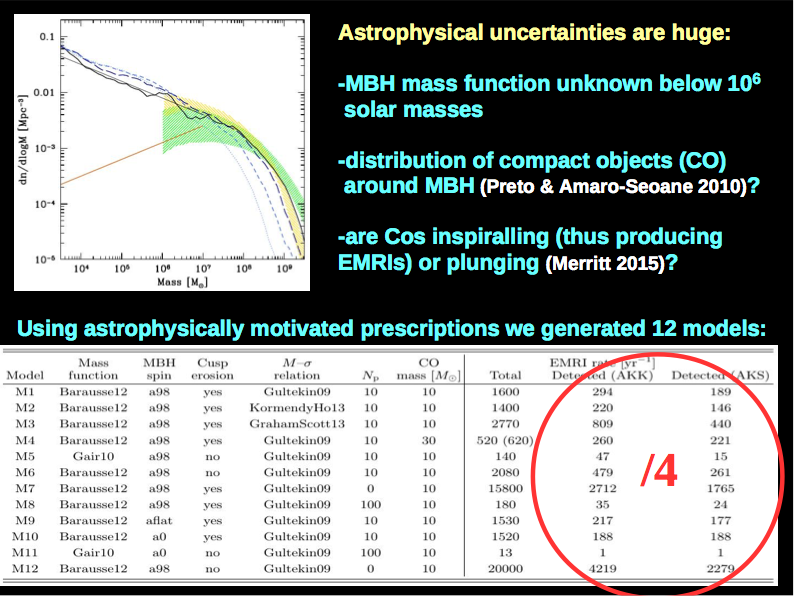 Source: Slide from Alberto Sesana
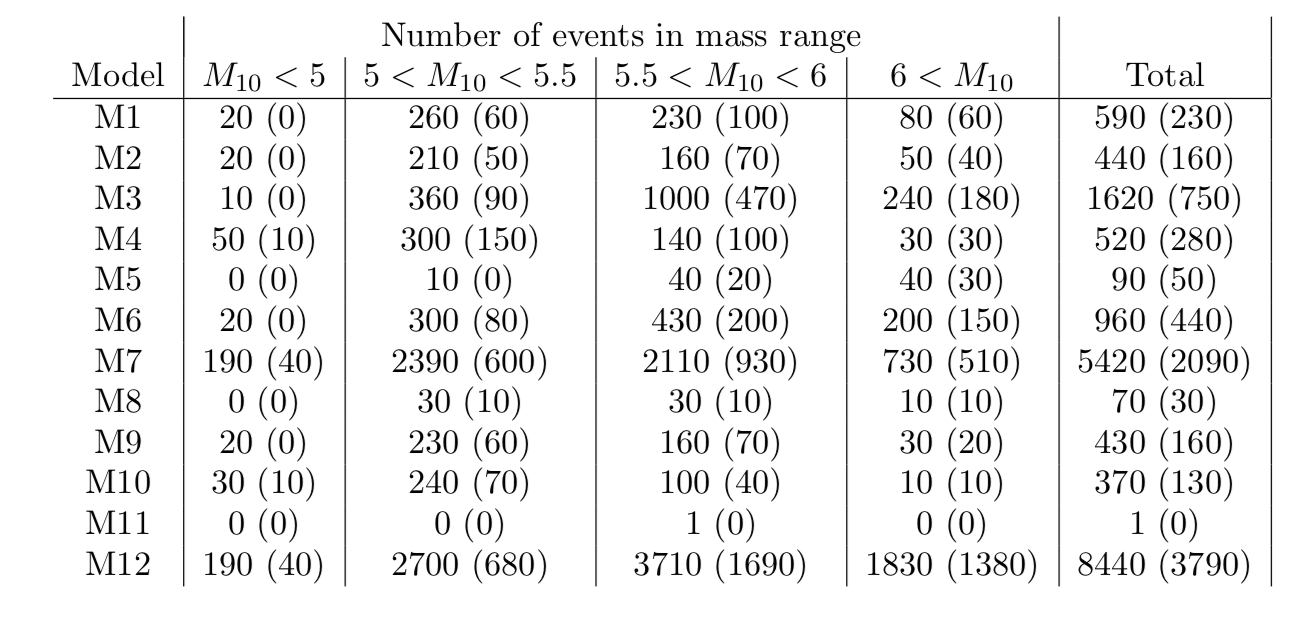 Gair EA 2017
‹#›
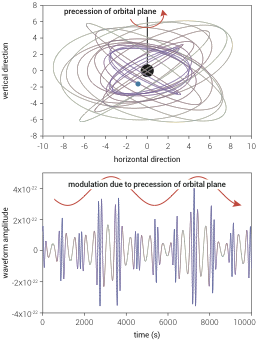 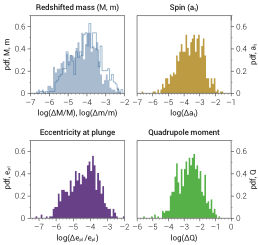 Left: The complicated precession motion of BH falling into an MBH yields structured GWs carrying precise information about the system.  


Right: parameter estimation precision for eLISA observations drawn from a simulated EMRI
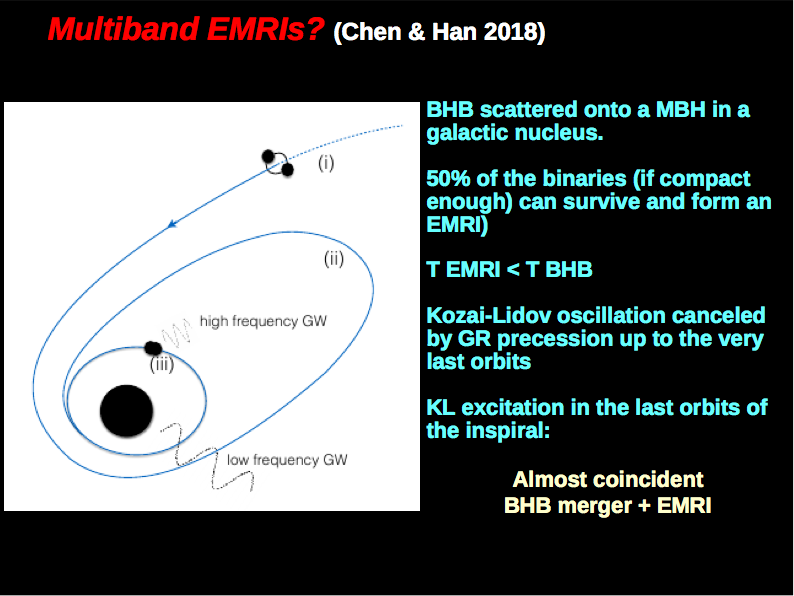 Source: Slide from Alberto Sesana
‹#›
Survey compact stellar-mass binaries and study the structure of the Galaxy
‹#›
Source: LISA Mission Proposal.  Note actual mission science requirements may evolve.
‹#›
Galactic Binaries
Sources
Millions of compact binaries (WD, NS, BH) in Milky Way
mono- or quasi-mono-chromatic
Measurements
millions unresolved foreground
~2 x 104 individually resolved
δM/M~1%, δD/D~3%, δA~10deg2
Science
Binary demographics (WD-WD vs. AM CVn vs. NS-WD, etc.) 
Galactic structure in WD binaries
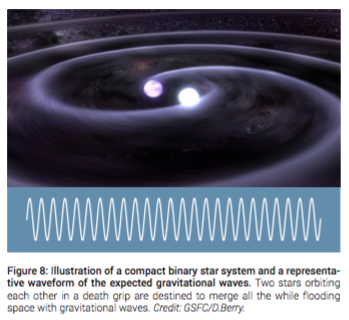 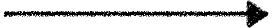 ‹#›
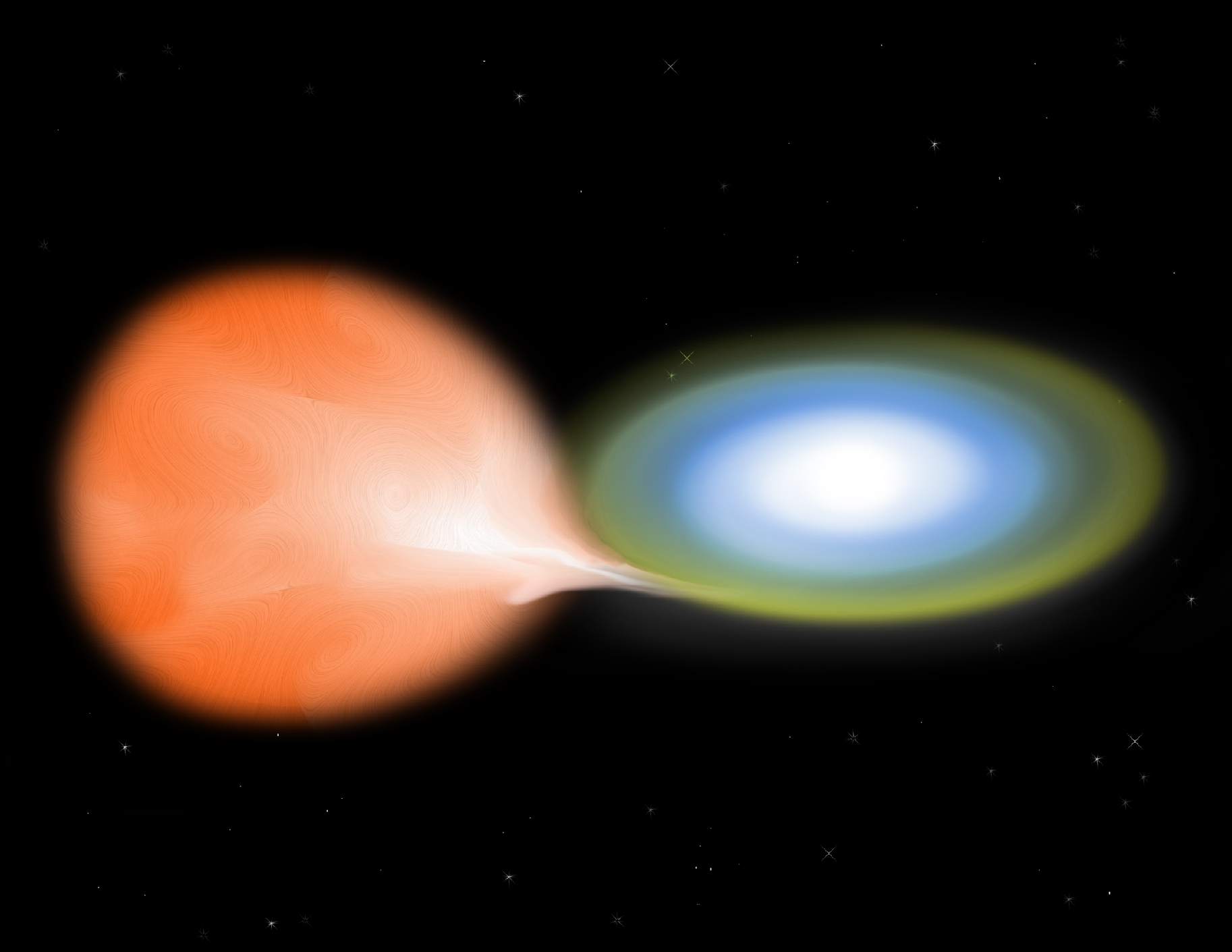 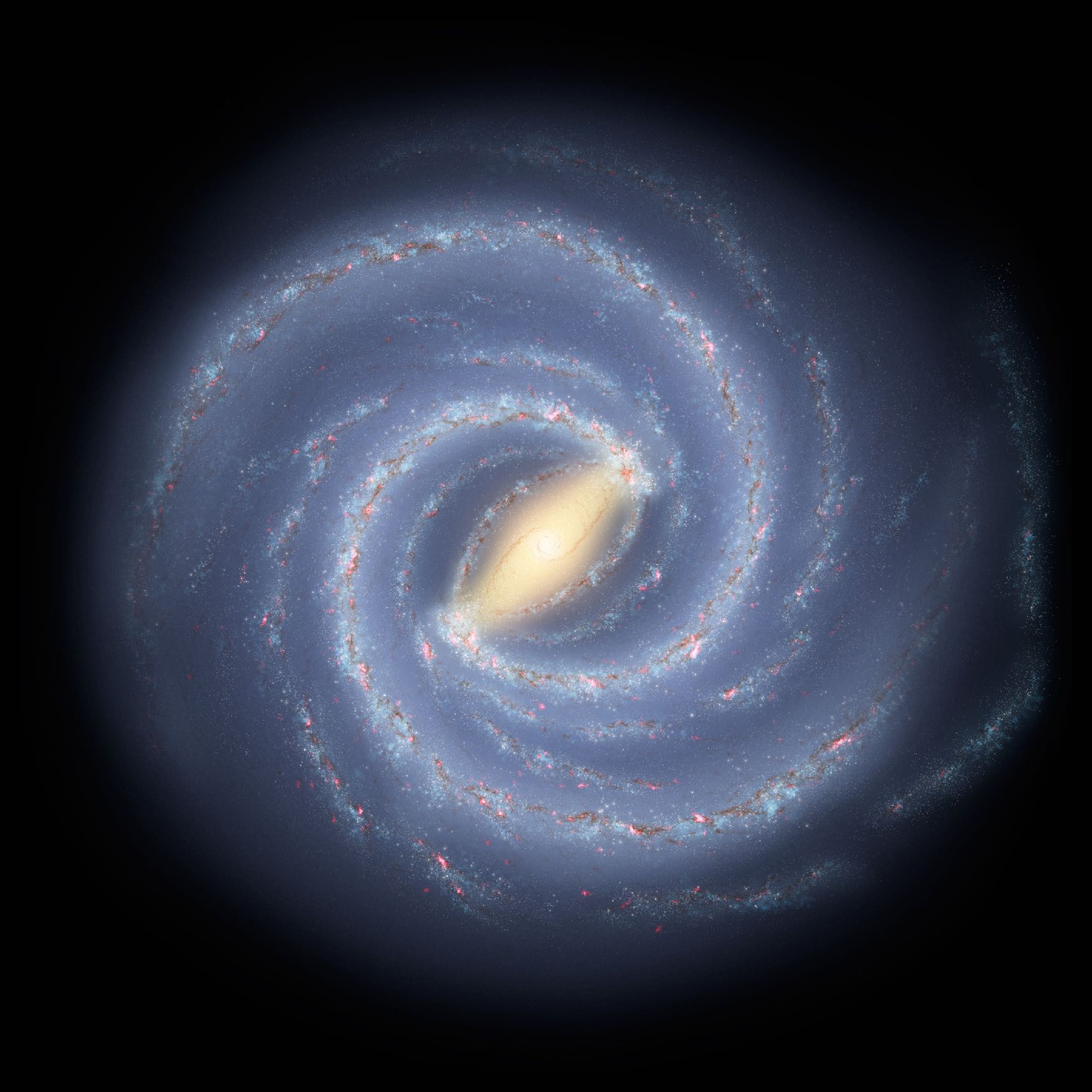 ‹#›
Known LISA verification binaries
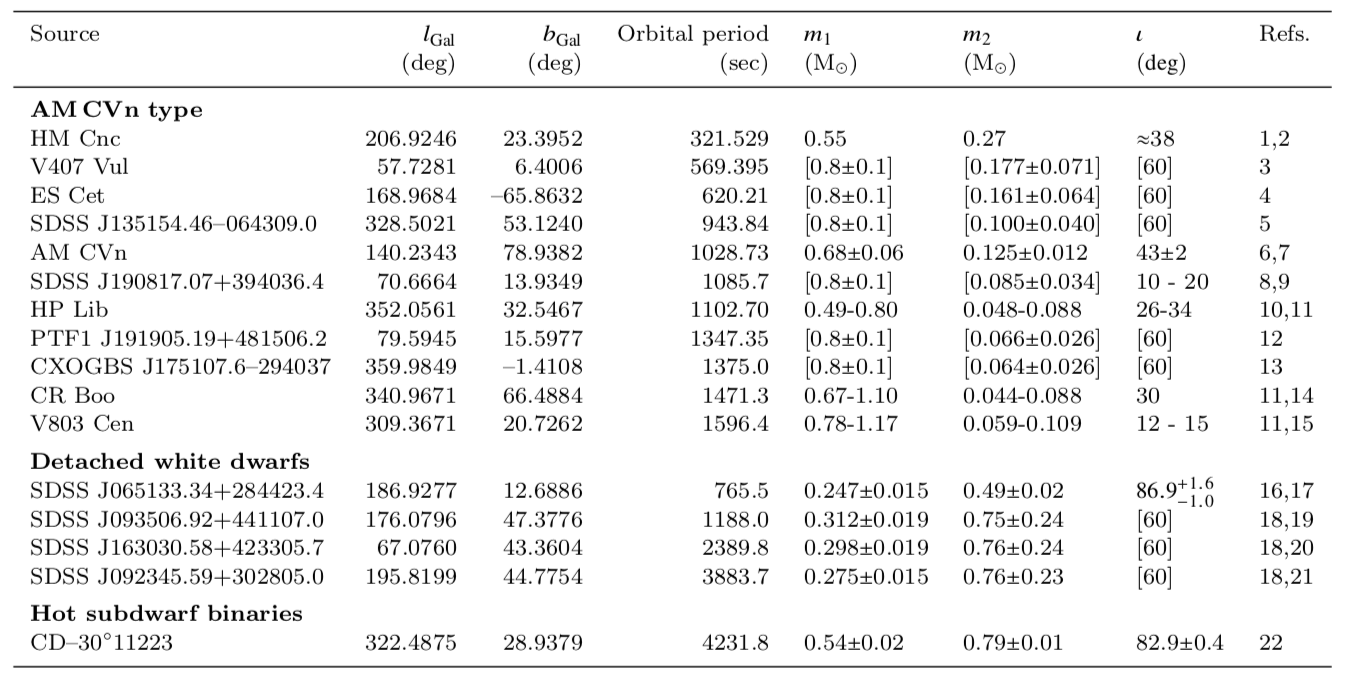 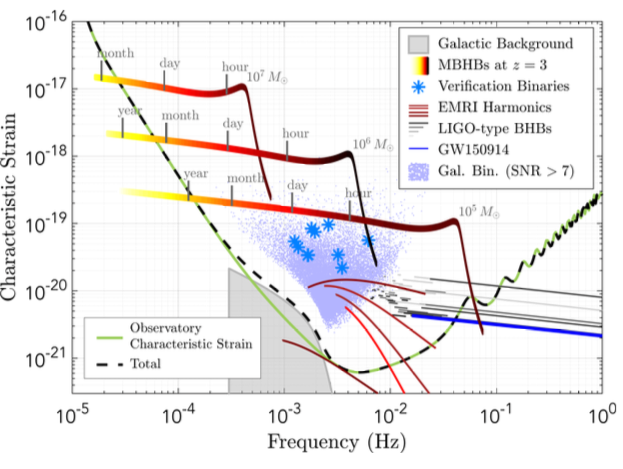 Kupfer et al 2018
‹#›
LISA Observations of Galactic Binaries
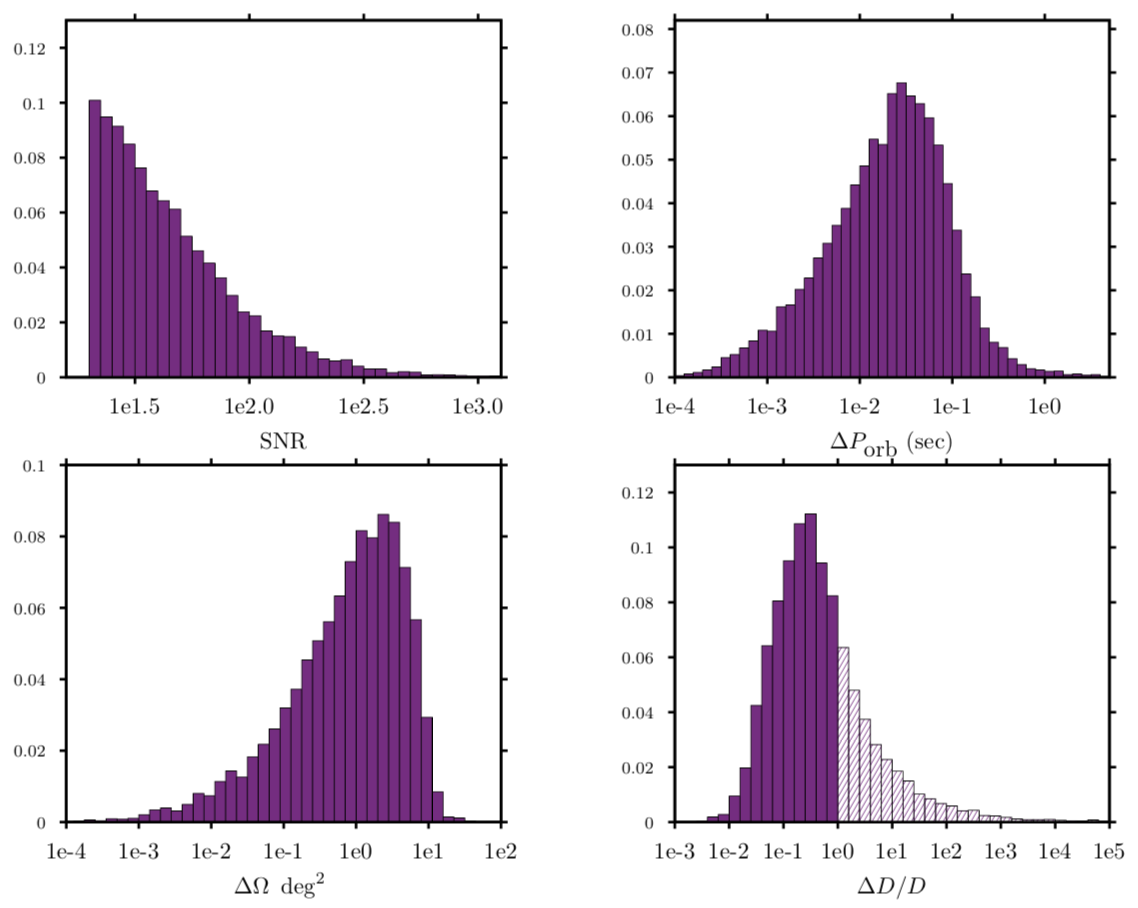 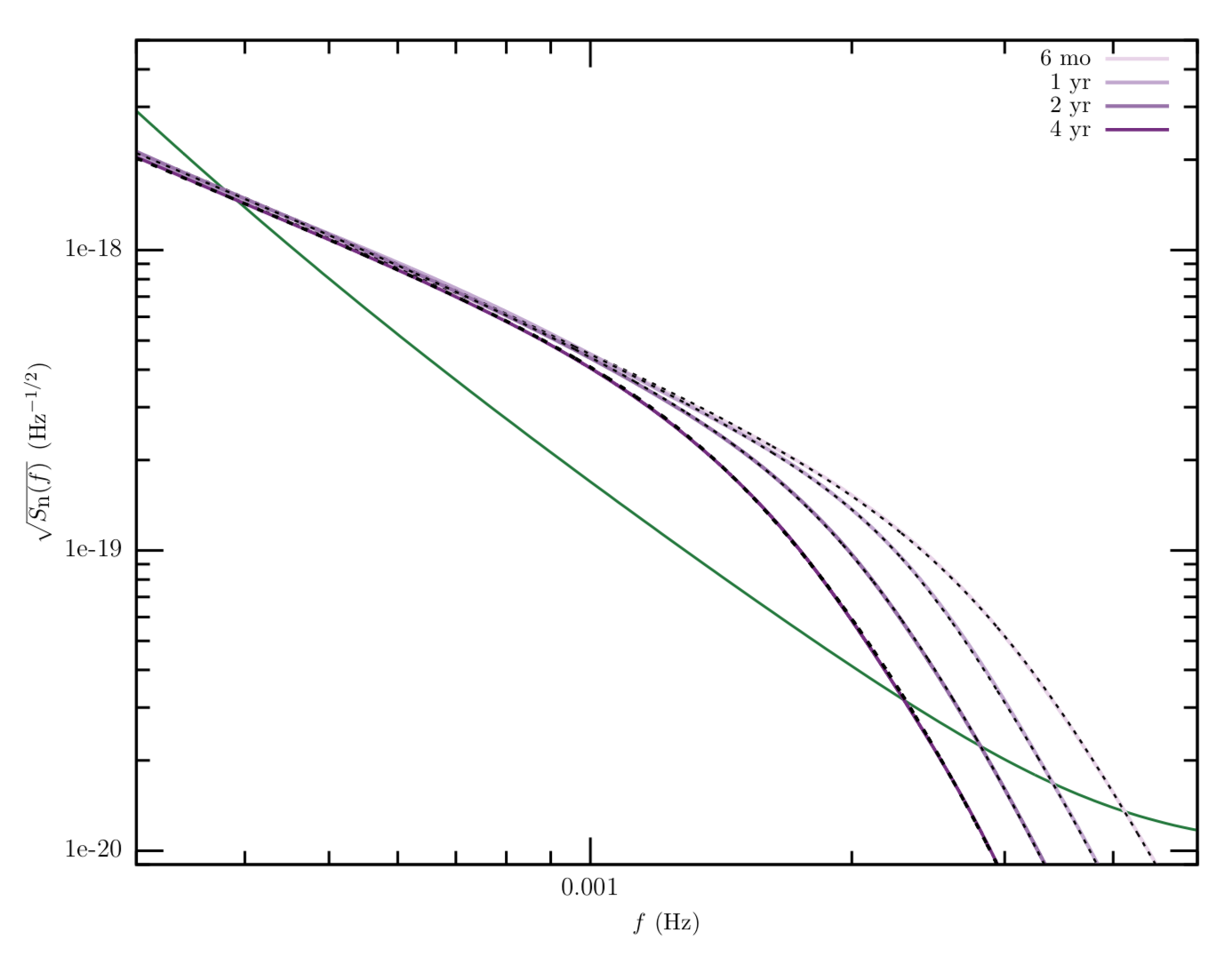 Above:LISA measurements of resolved Galactic binaries for sources with SNR>20, observed for 4 years. 
Below: Estimated rates Cornish-Robson 2017.
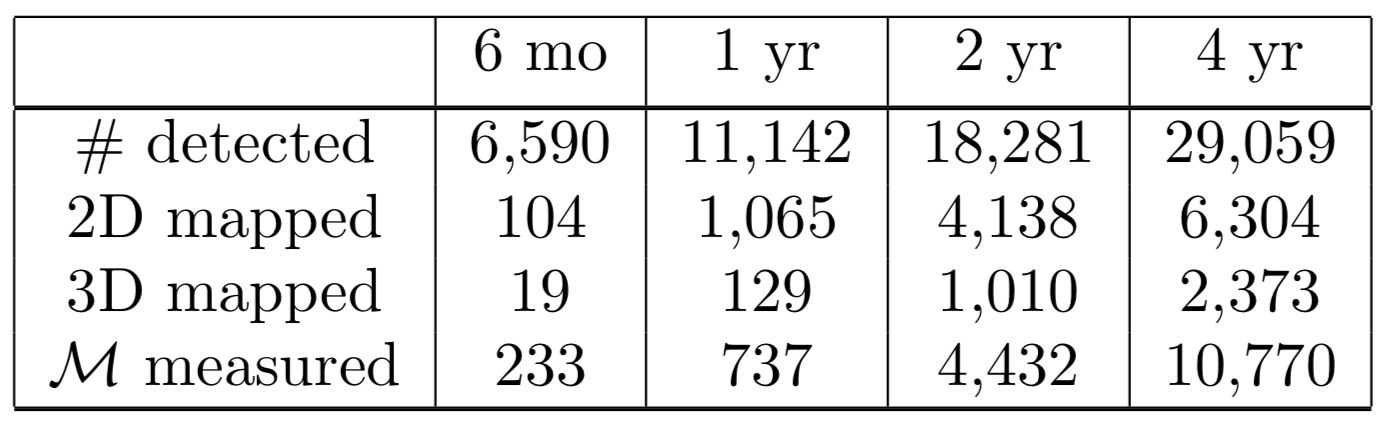 Unresolved GW foreground from Galactic binaries. Cornish-Robson 2017.
Source: LISA Mission Proposal.  Note actual mission science requirements may evolve.
‹#›
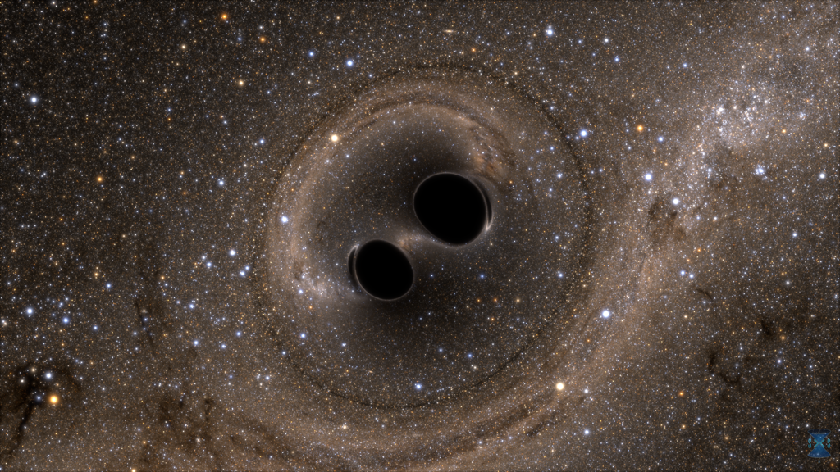 BH binaries & multi-band GW astronomy
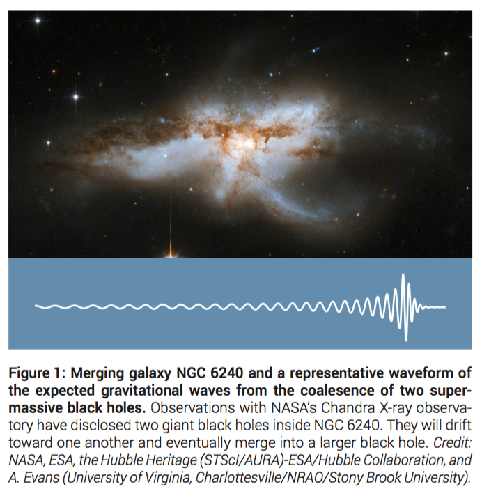 Sources
Heavy stellar remnant BH binaries (e.g. GW150914)
LISA will observe for months to years prior to merger.
gap of ~weeks between LISA and LIGO
Science
Advance notice of when and where BH merger will occur. Counterpart?
Compare LISA and ground-based GW waveforms. GW dispersion?
A. Sesana, Phys. Rev. Lett. 116, 231102
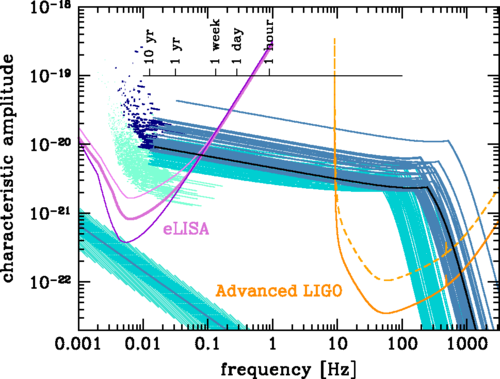 The SXS Project
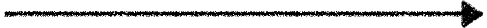 ‹#›
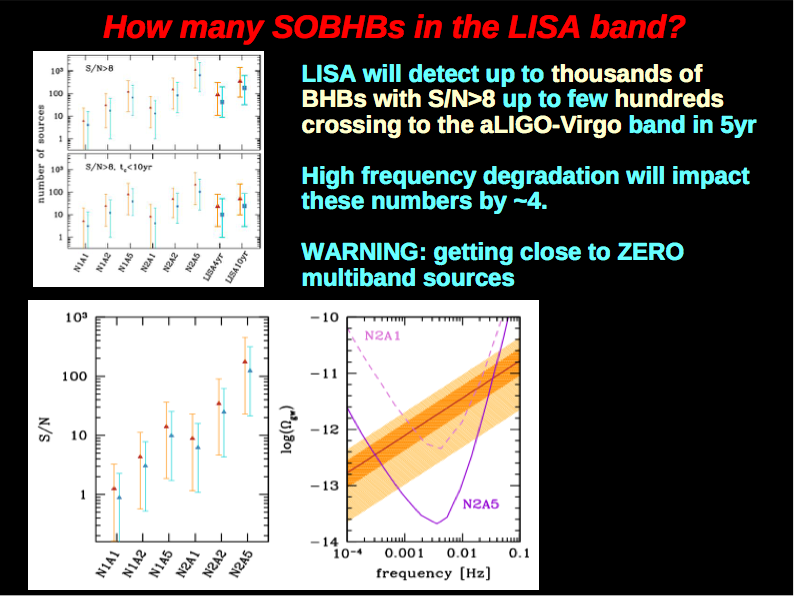 Source: Slide from Alberto Sesana
‹#›
Test General Relativity with observations
‹#›
[Speaker Notes: Get material from LRR?]
Source: LISA Mission Proposal.  Note actual mission science requirements may evolve.
‹#›
GW Dispersion test
Samajdar+Arun 2017


𝜶=0 : massive graviton 
𝜶=2.5 or 3 : Lorentz violations
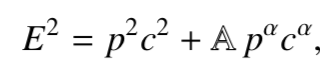 ‹#›
Probe new physics and cosmology
‹#›
Source: LISA Mission Proposal.  Note actual mission science requirements may evolve.
‹#›
Black Hole Cosmology
BH mergers as “standard sirens”
chirp rate gives mass
mass gives intrinsic amplitude
measured amplitude gives distance
Redshift
Need EM follow-up to identify (or constrain) hosts
Luminosity distances for simulated catalog of LISA BH binaries (N. Tamanini)
‹#›
LISA Science Now
‹#›
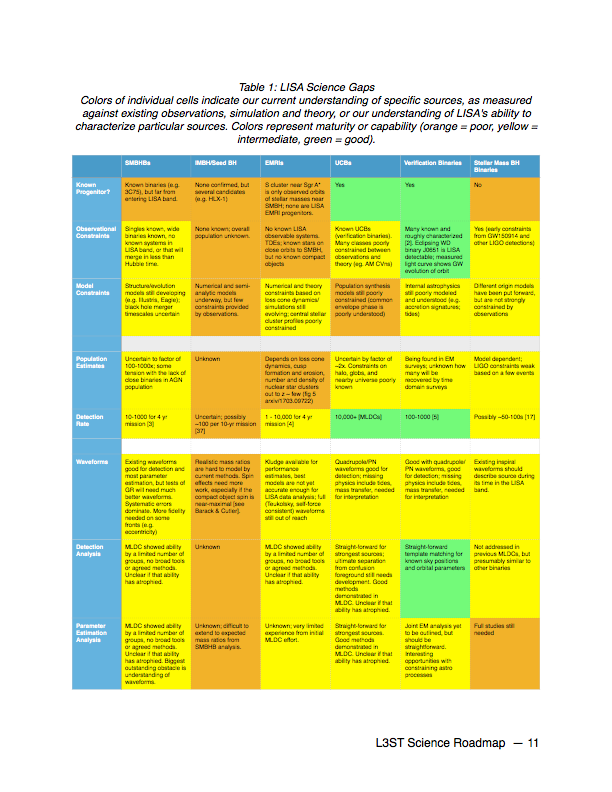 Science Status Overview
Source: LISA Science RoadmapNASA L3 Study Team 2017Preliminary
‹#›
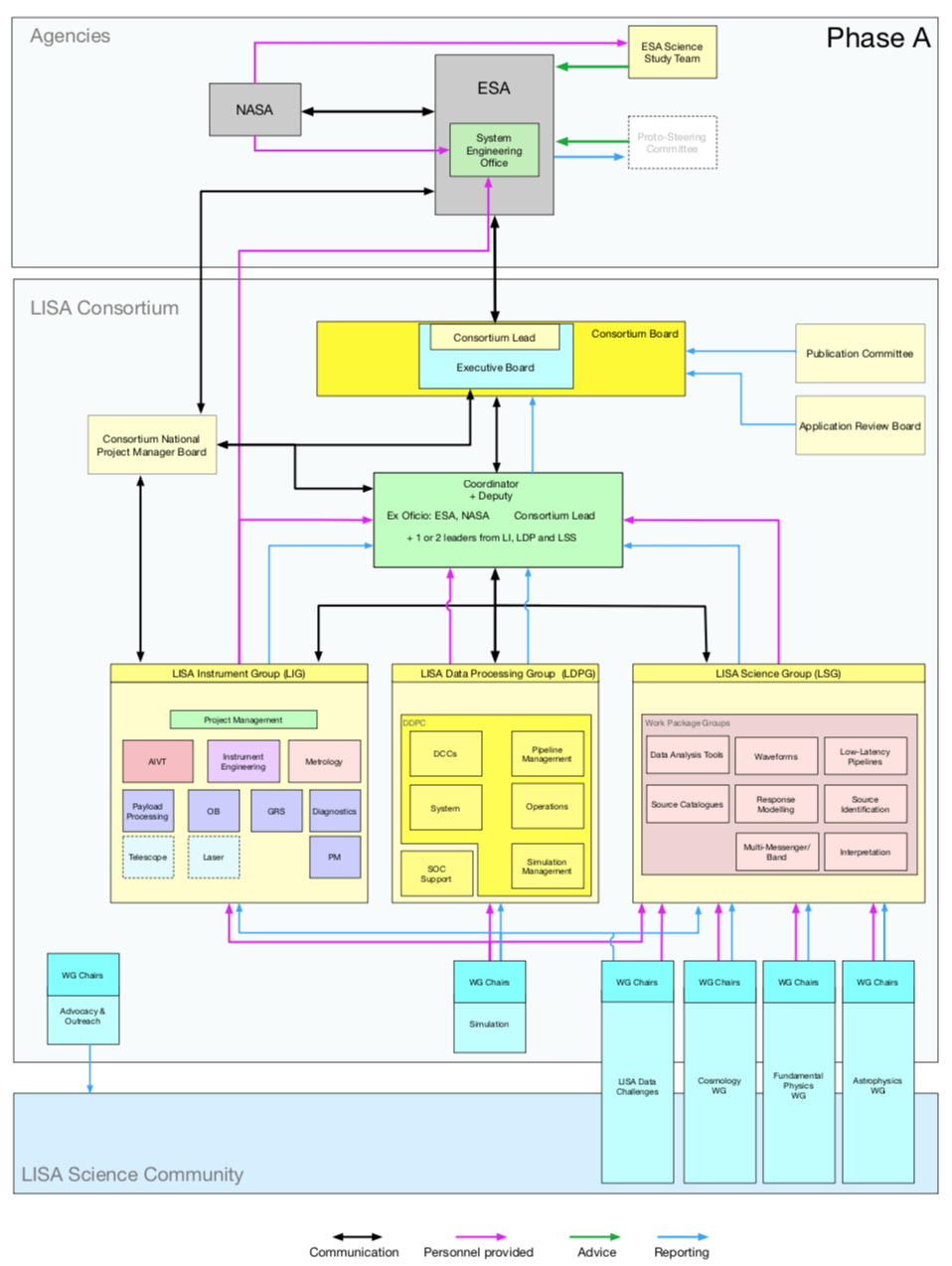 The new LISA Consortium:
Roles  -LISA Instrument payload  -Science data processing  -Science community
Reorganized for Phase-A
Processing Membership Applications  ~125 group applications  ~800 individual members
‹#›
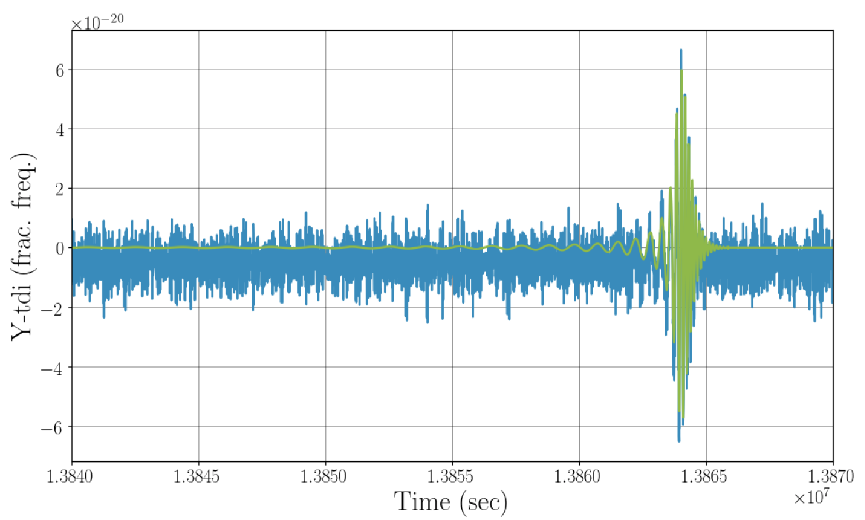 The LISA Data Challenges
2006-2011 Mock LISA Data Challenges
Demonstrated proof-of-concept LISA data analysis
LDC LISA Phase A Project Goals:
Project oriented challenges: Moving away from idealized data
Demonstrate capability to deliver science requirements 
Understand the nature of data analysis needs for project planning
Develop software standards and pipelines
Broader LISA data analysis research goals:
Foster LISA data analysis development: improve performance of existing algorithms, try new algorithms 
Community oriented challenges / tutorials
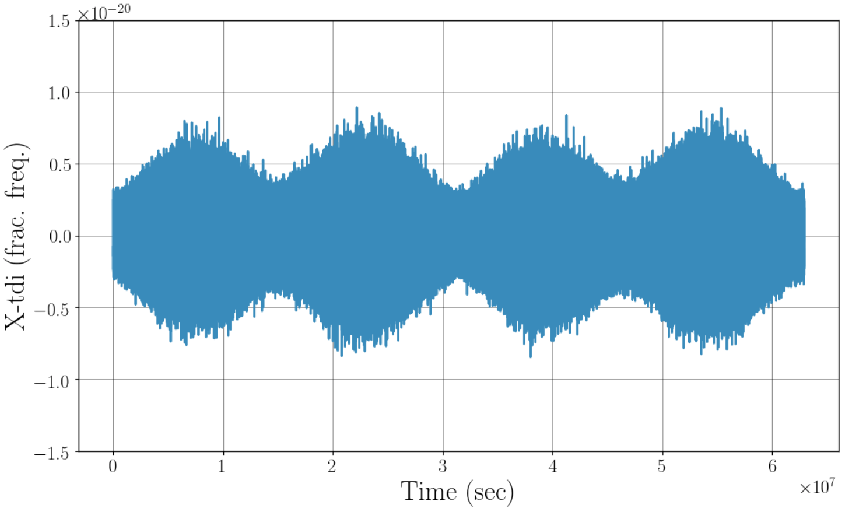 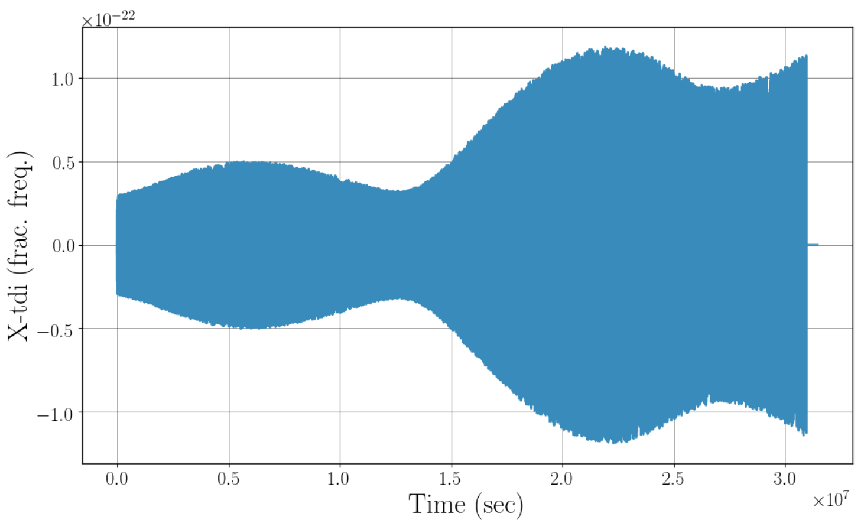 ‹#›
LISA wants you!
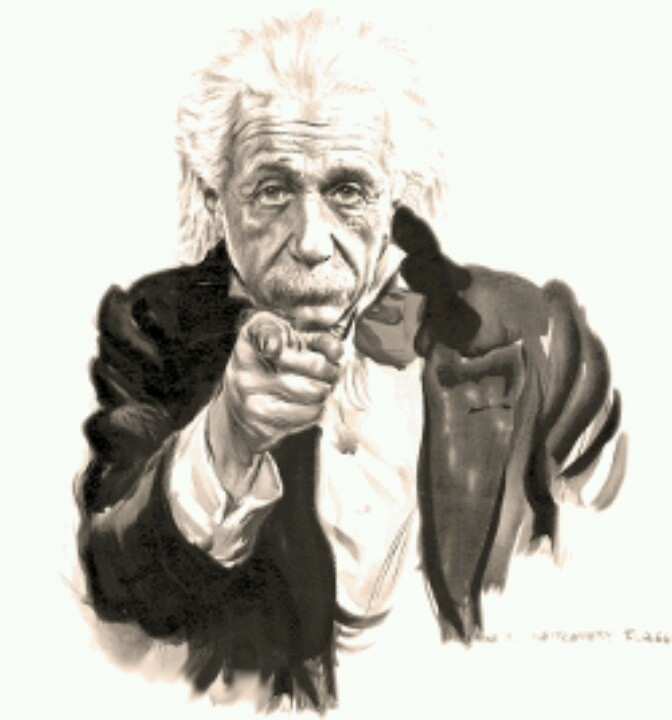 Contact US reps. on ESA’s Science Study Team
  —Kelly Holley-Bockelmann / Vanderbilt  —Robin Stebbins / Colorado  —David Shoemaker / MIT
Participate in the LDC:
—Participate in the public challenges: —Join the LDC team: (first join the Consortium)
Join the LISA Consortium: 
—Now reorganizing to deliver results for LISA Phase A  … technology development, instrument simulations, data challenges—Can sign-on to join the effort—Or just as a curious observer
Engage with the NASA LISA Study Team:    —Bringing LISA through the US astro decadal survey    —Write great science white papers!
Eng LISA Preparatory Science (LPS) in NASA ROSES     —NOIs were due last month    —Be a reviewer!
Sign up here: https://lisa-ldc.lal.in2p3.fr/ldc
Sign up here: www.LISAmission.org
A proposed
future
ground-based
instrument
‹#›